POETS 2020-2021
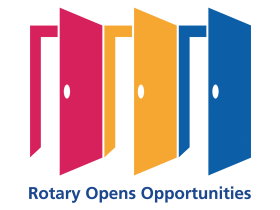 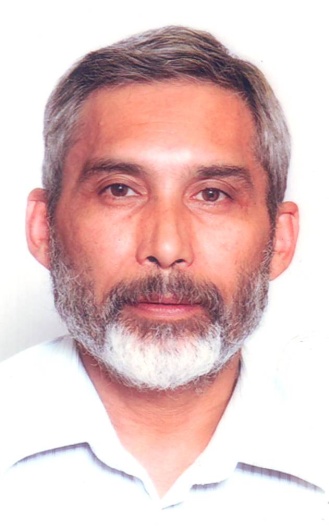 Presenter
John Jacobs (JJ)
District ClubRunner Administrator
Session 4 

RI Learning Centre
POETS 2020-2021
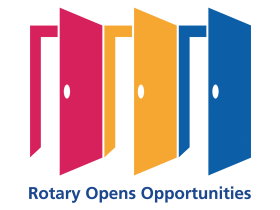 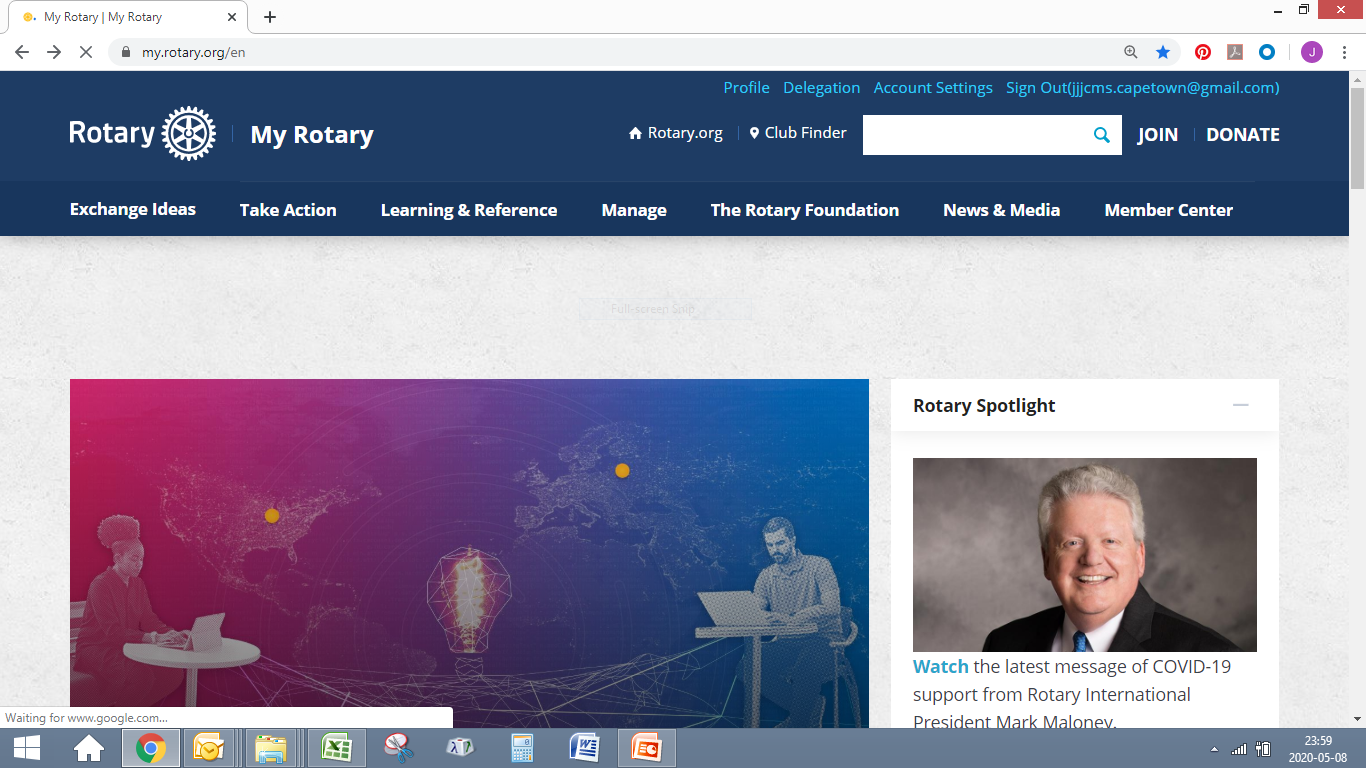 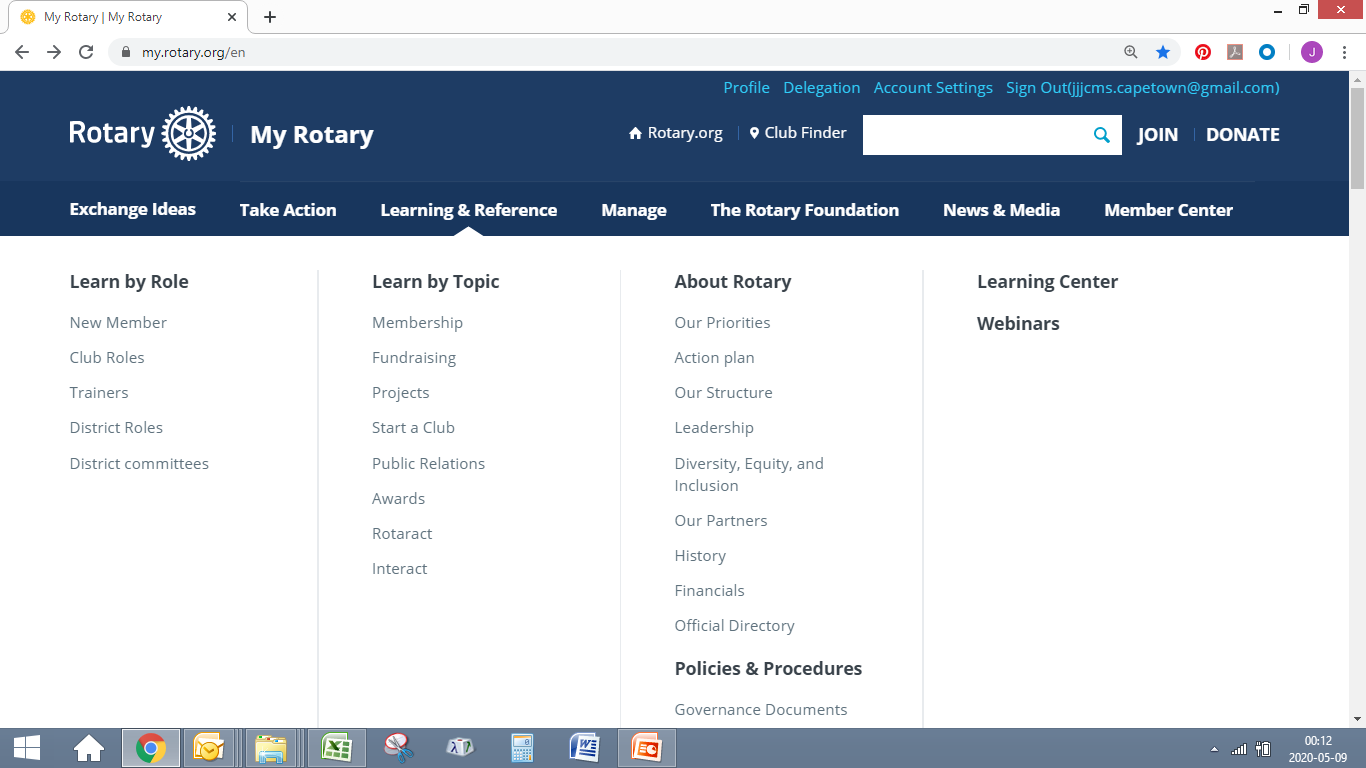 POETS 2020-2021
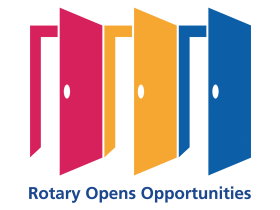 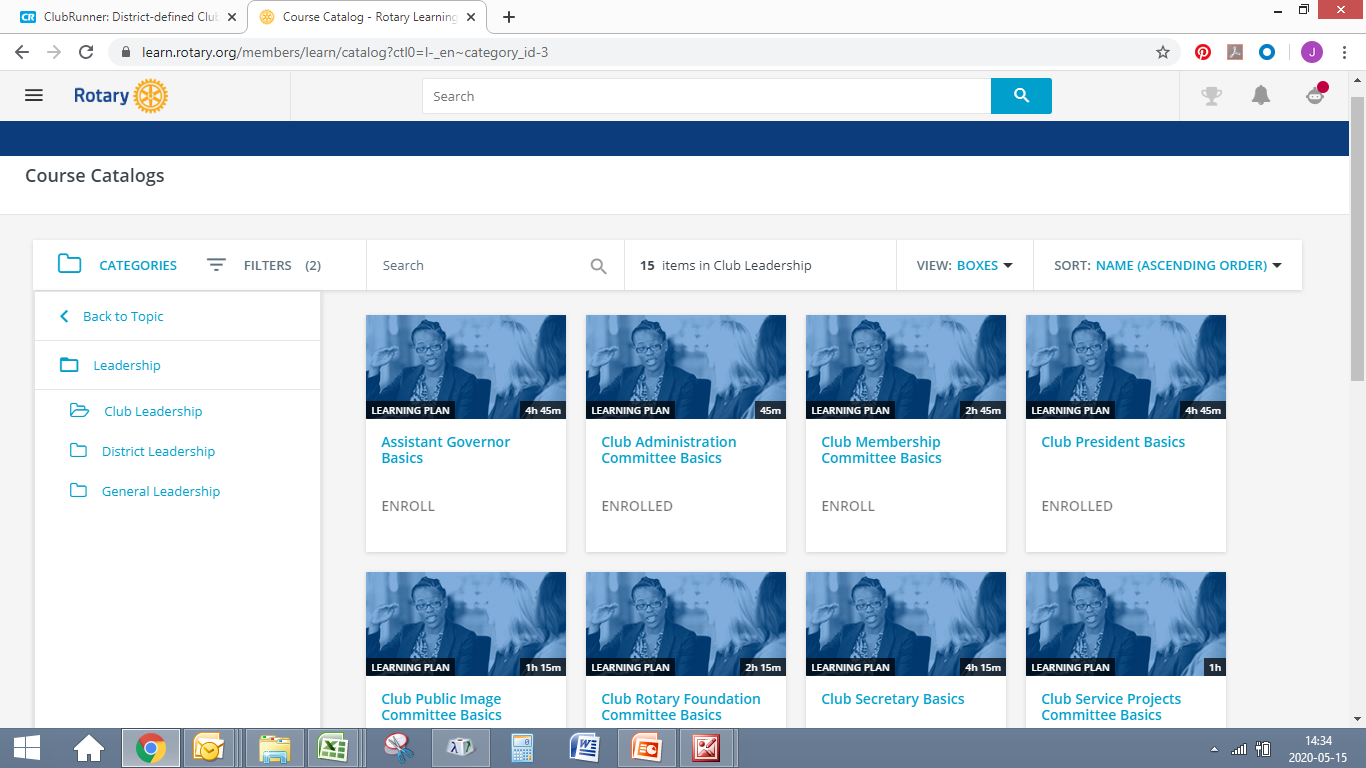 POETS 2020-2021
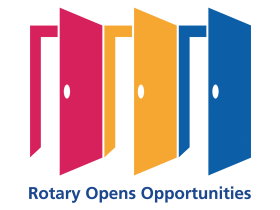 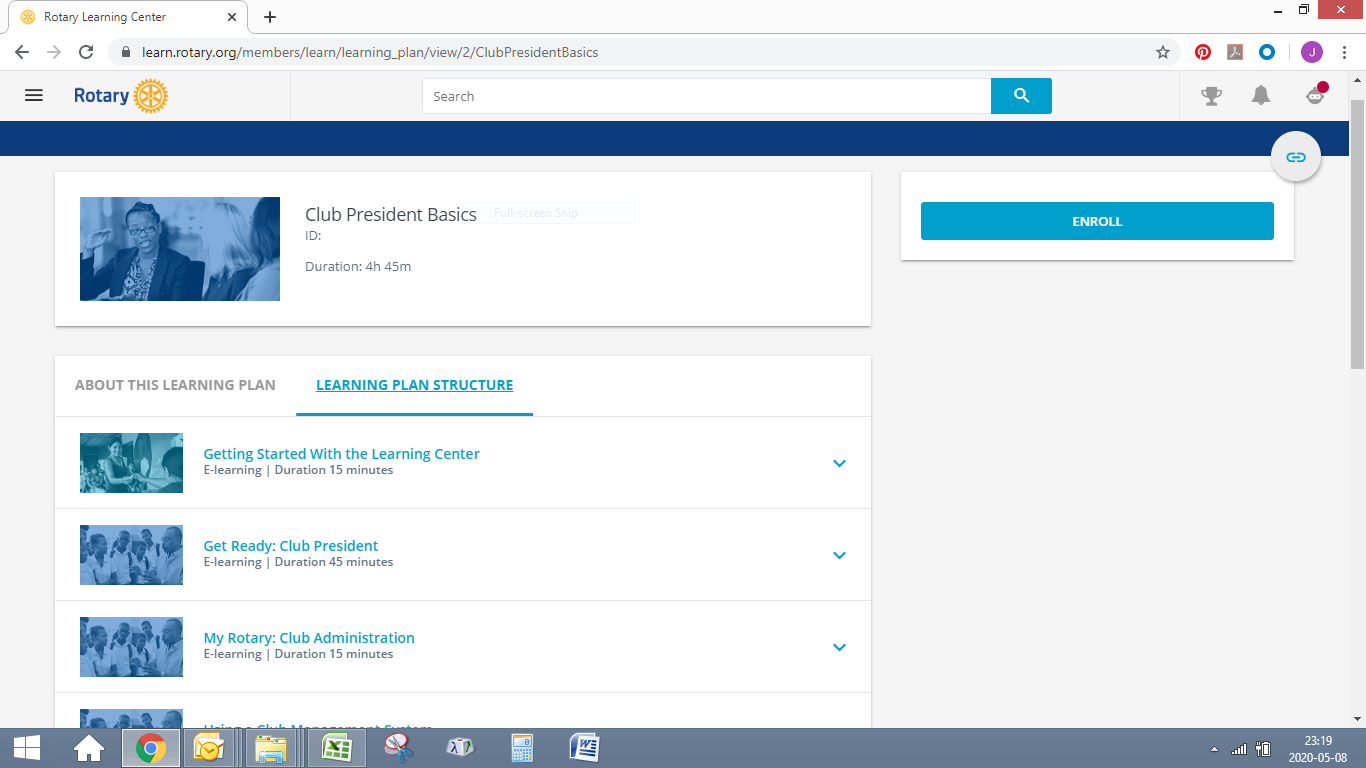 POETS 2020-2021
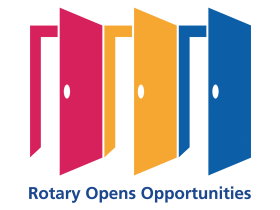 Learning Centre  - Virtual Classroom


First, sign into “My Rotary” to access the Courses
Hover on the link  -  Learning and Reference
Move and Click on  -  Learning Centre (top right on screen)
Choose Category à  Leadership à  Club Leadership  
View Page with Course Catalogue
Select your Course and click on ENROLL
The Course Structure is listed, just follow the sequence.
Complete the Course and Print Your Certificate
POETS 2020-2021
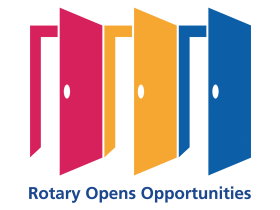 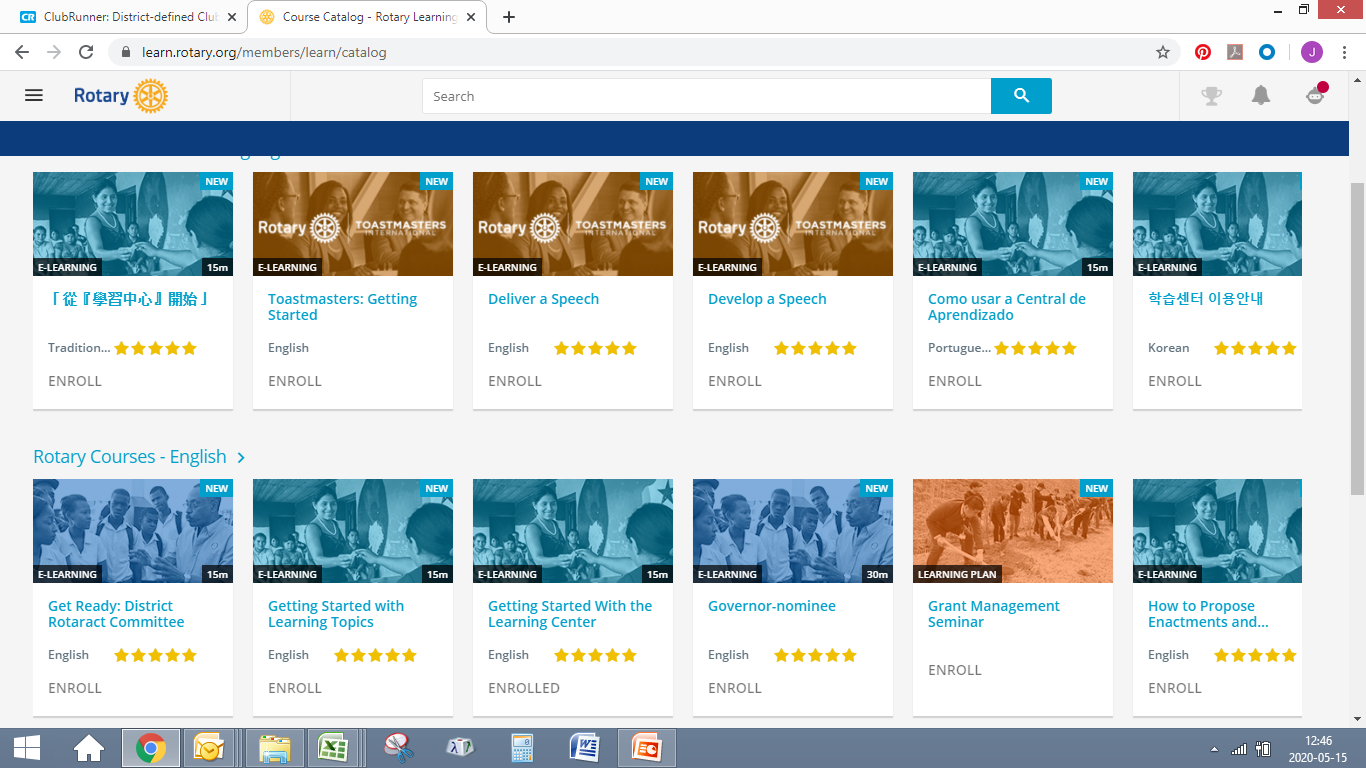 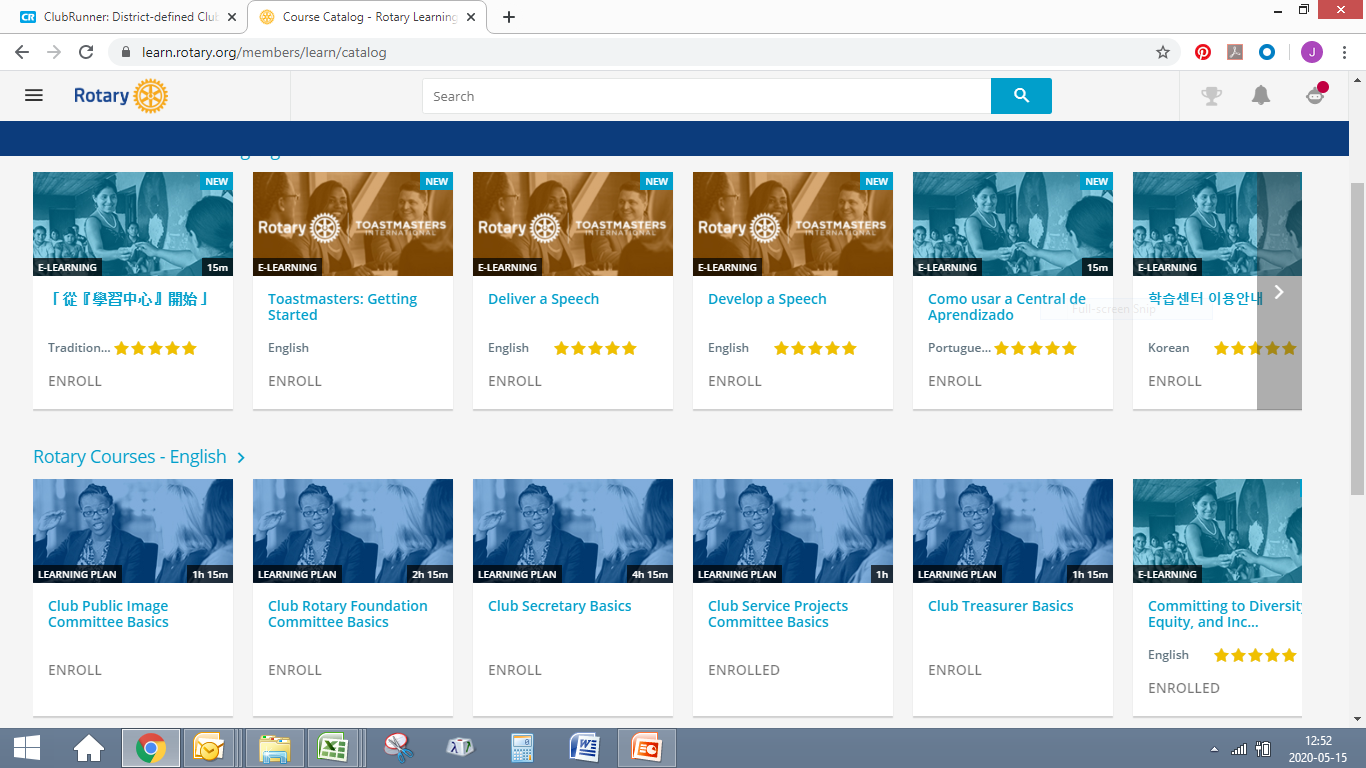 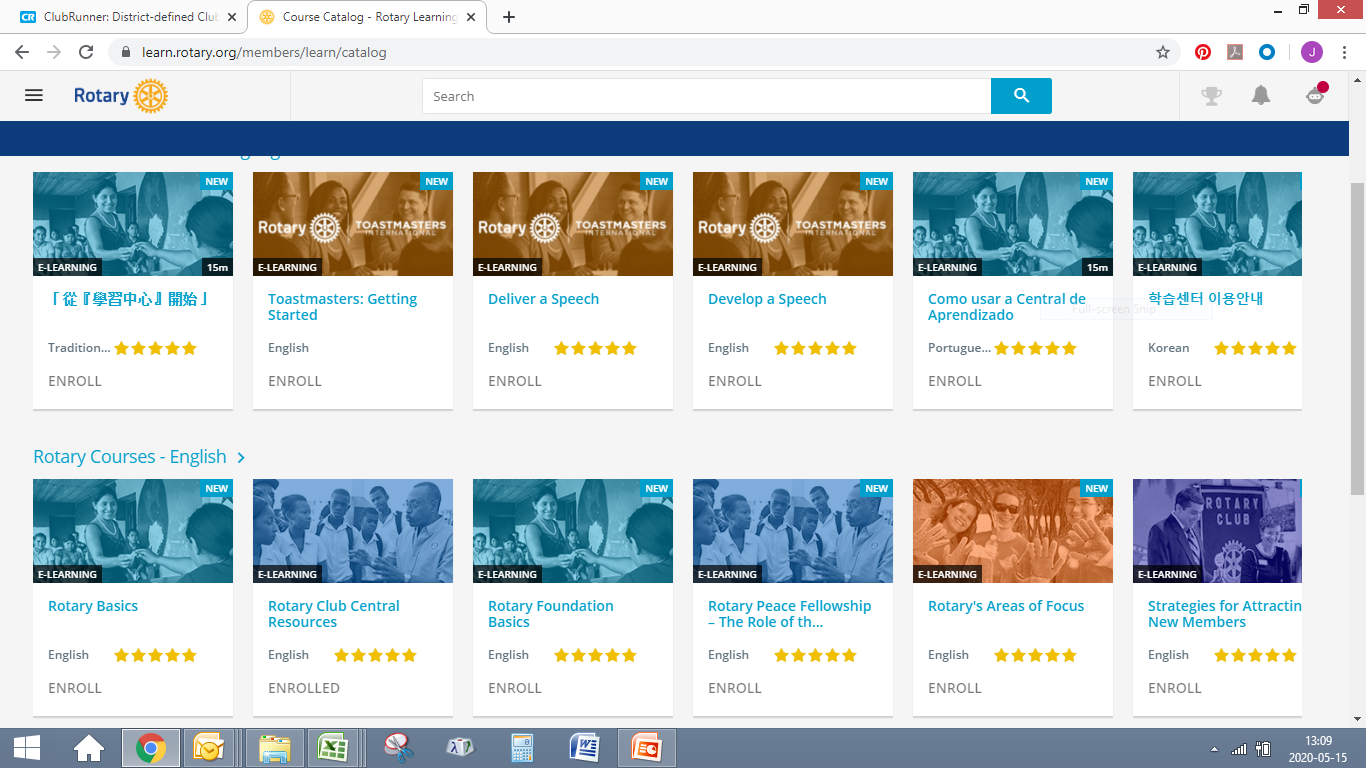 POETS 2020-2021
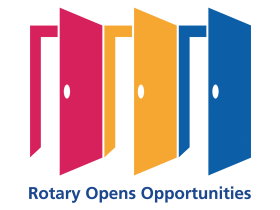 The Learning & Reference Page
POETS 2020-2021
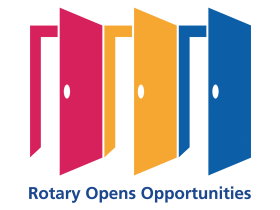 Learning & Reference
Your “Go To” Place

First, sign into “My Rotary” to access the resources
Click on the link  -  Learning and Reference
Get access to all you need – Resources and Reference
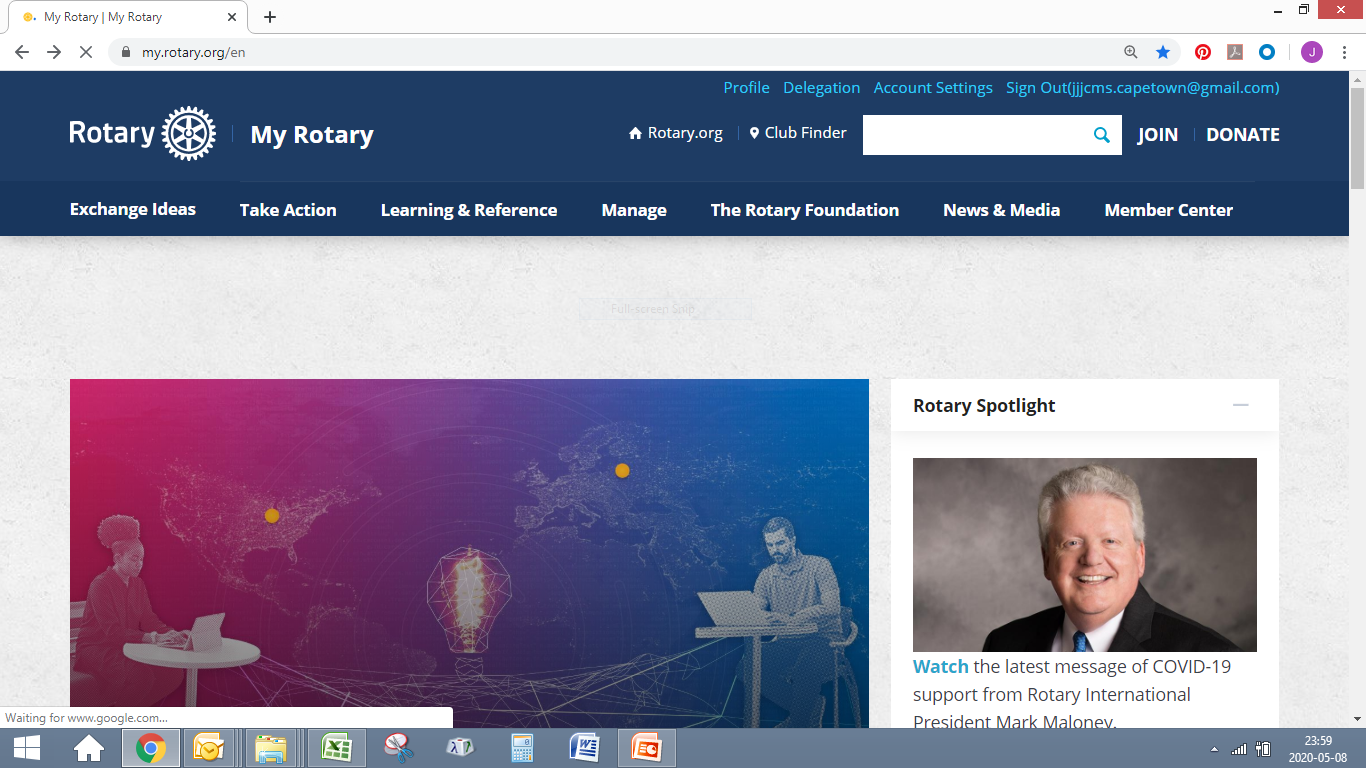 POETS 2020-2021
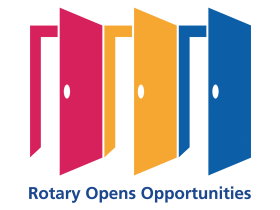 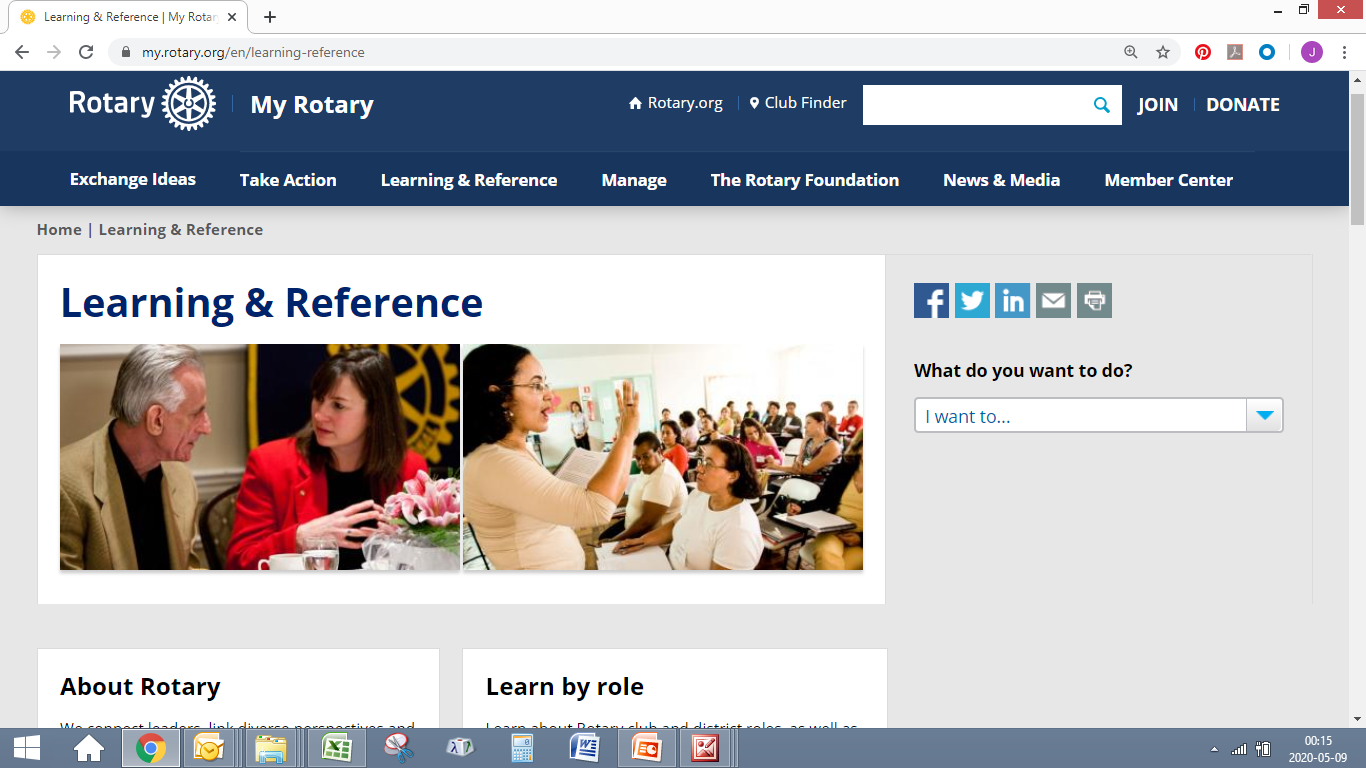 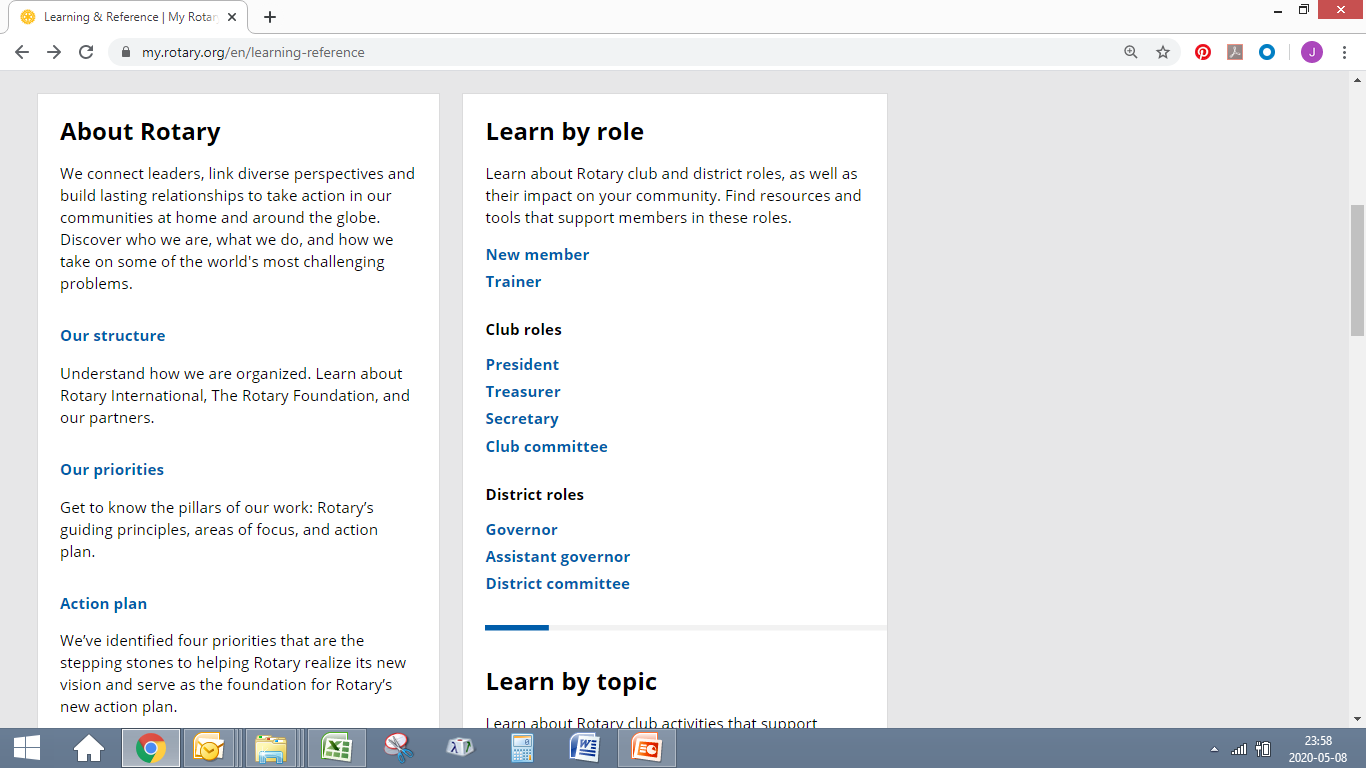 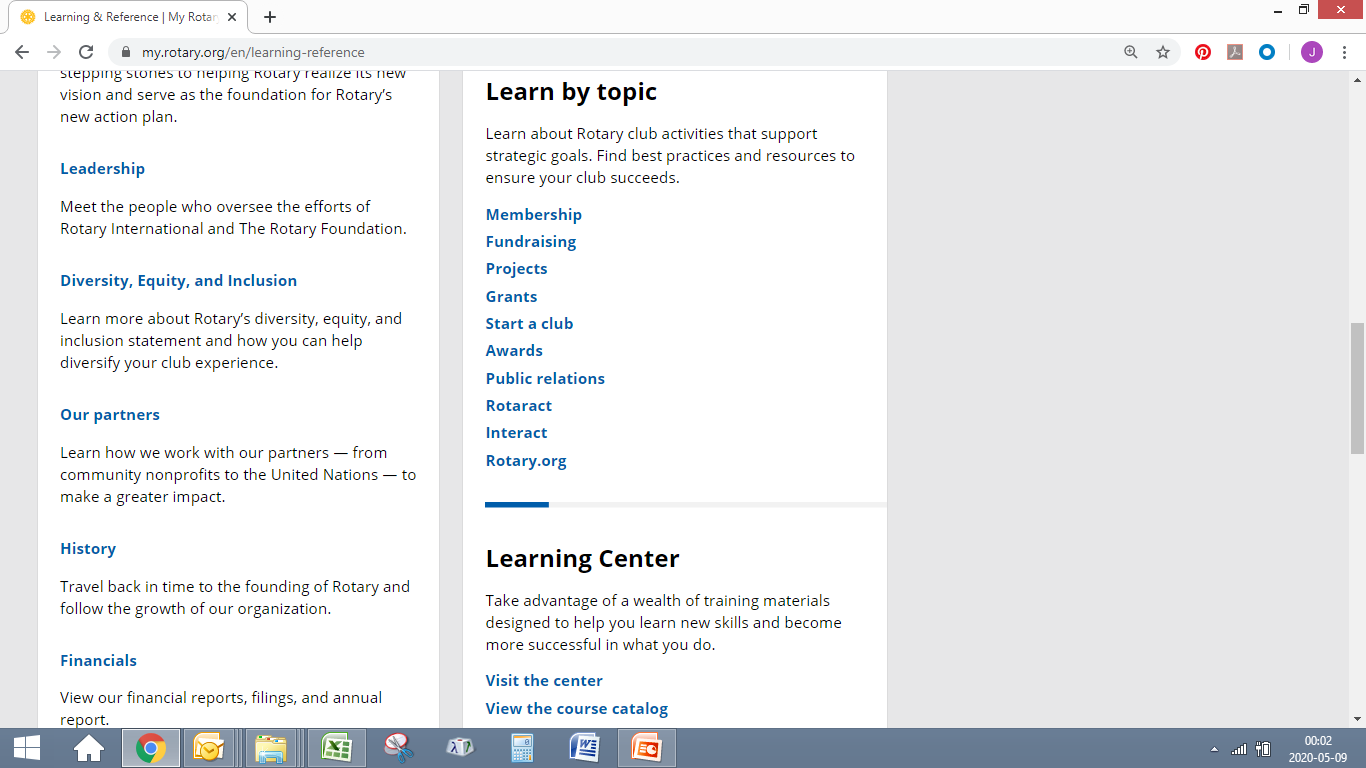 POETS 2020-2021
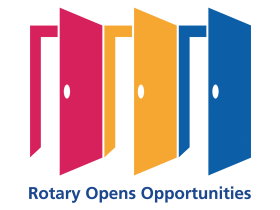 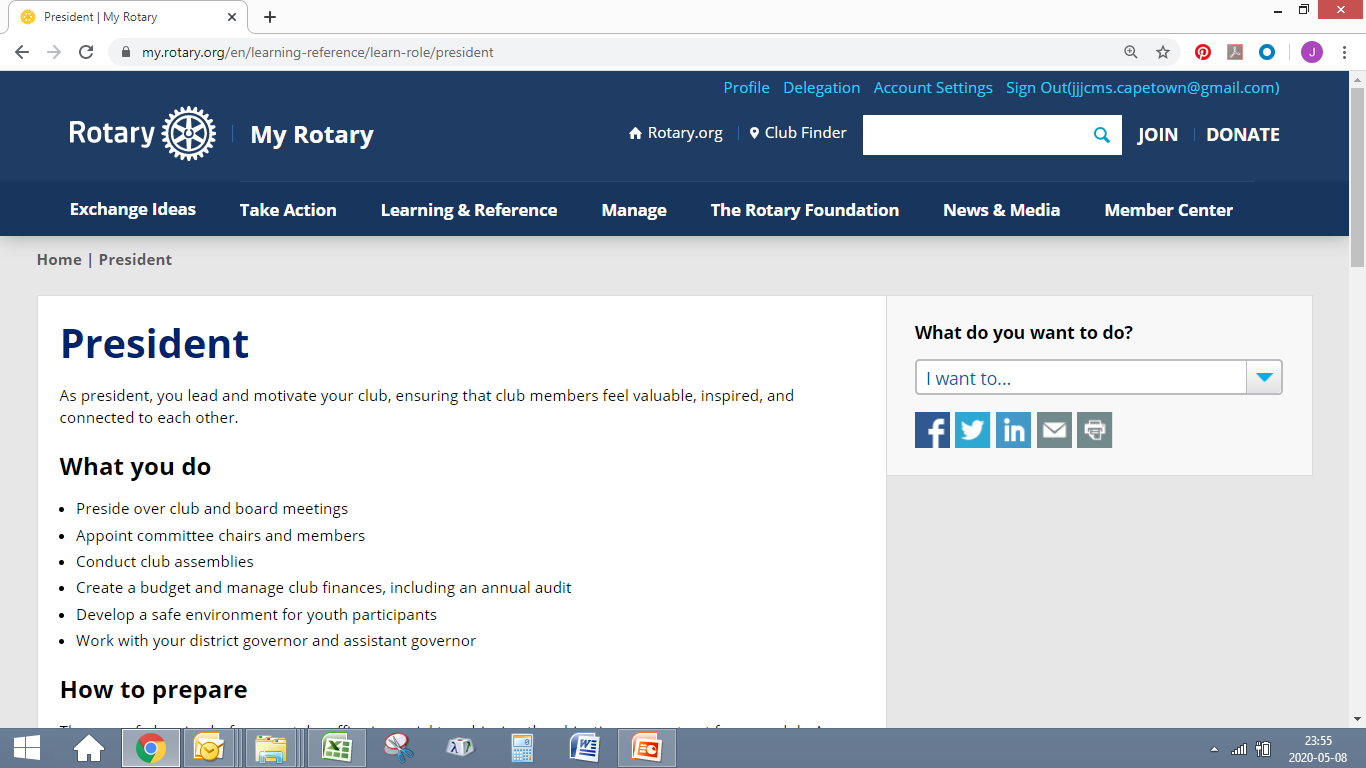 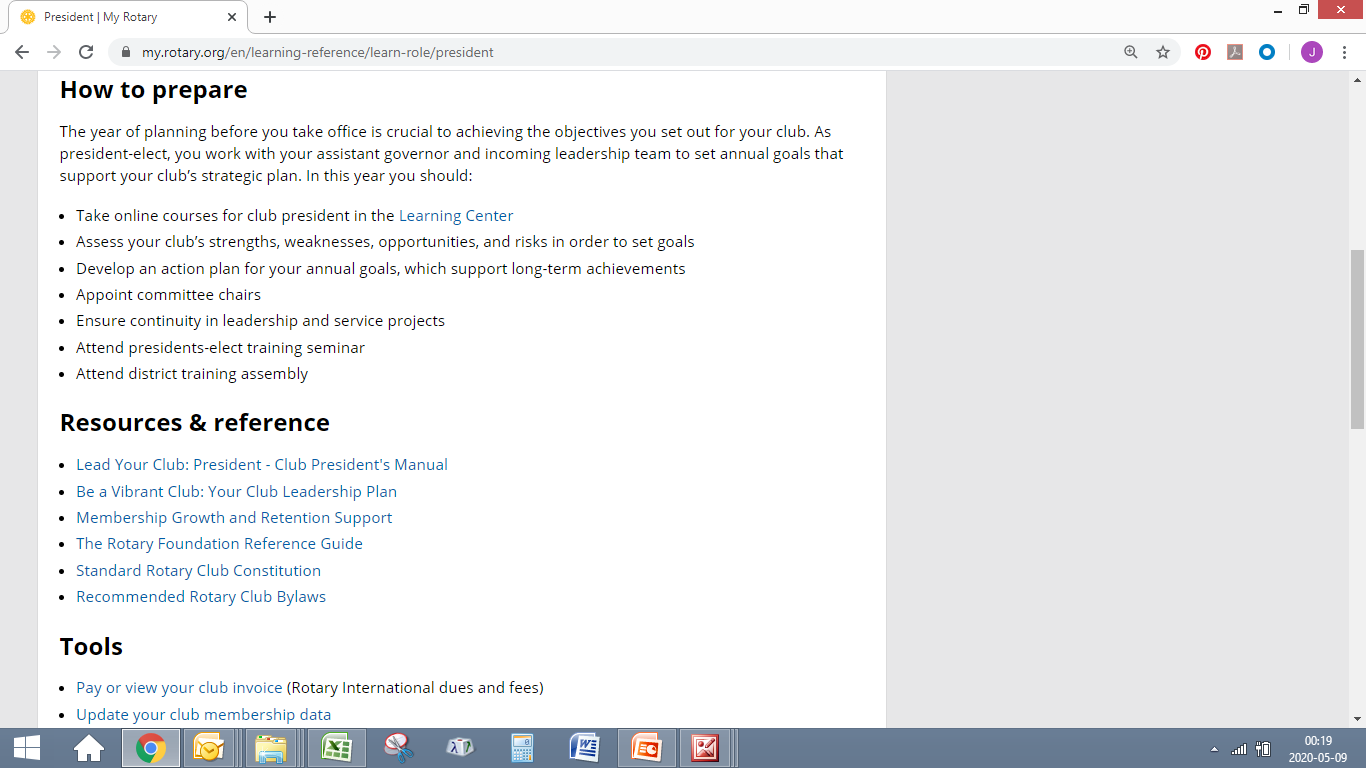 POETS 2020-2021
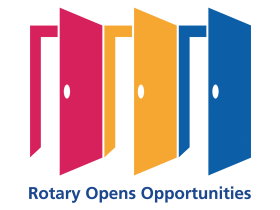 For any

Questions  or  Queries

Please contact John Jacobs (JJ) at
jjjcms.capetown@gmail.com
POETS 2020-2021
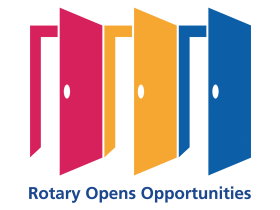